Enlace permanente
Inicio de sesión
Iniciar sesión
o
Registrarse
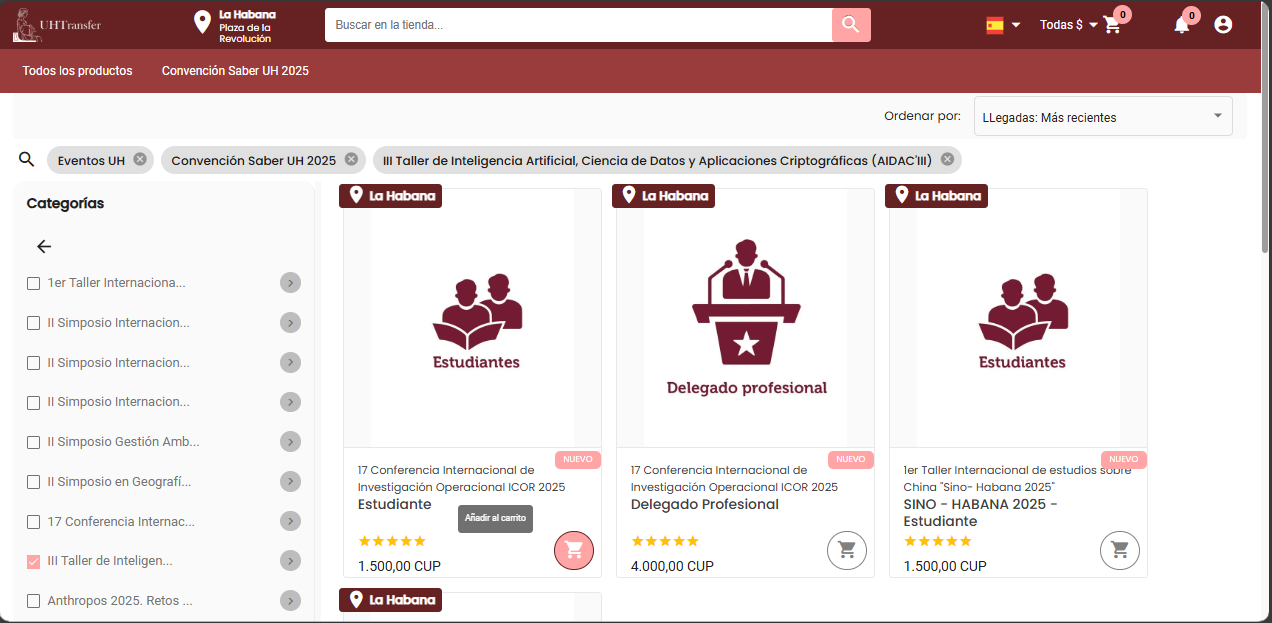 Filltrar eventos
Añadir al carrito
Visualizar detalles del evento
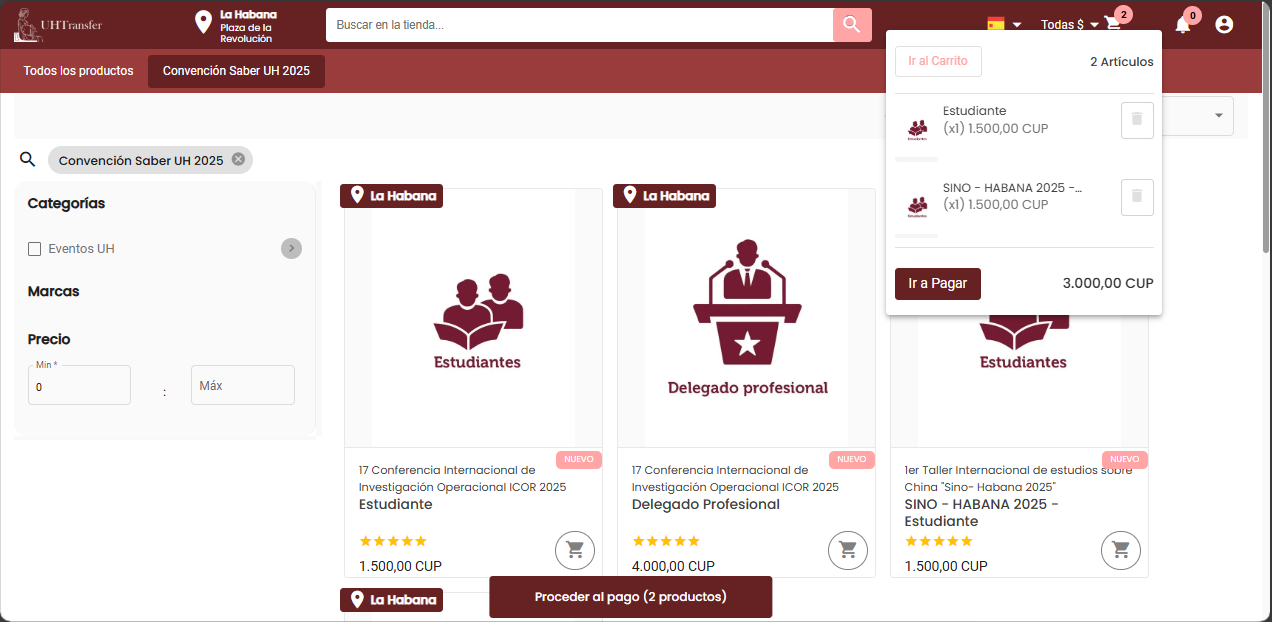 Pagar evento
Seleccionar plataforma Transfermóvil
Seleccionar continuar
Llenar campos requeridos con  datos personales
Seleccionar Aceptar
Seleccionar Pagar